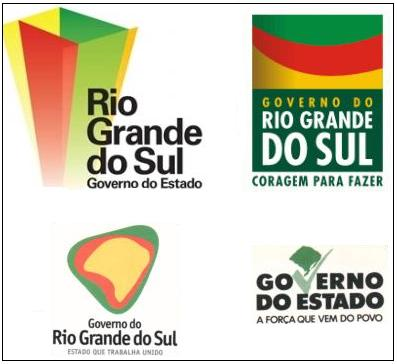 Workshop da Saúde
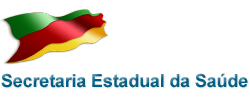 Comitê Executivo Estadual do RS 
Fórum Nacional do Judiciário para a Saúde Conselho Nacional de Justiça
Porto Alegre, 24 de maio de 2013
A ASSISTÊNCIA FARMACÊUTICACOMO POLÍTICA
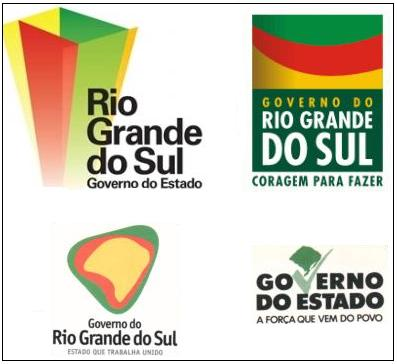 Se constitui como política norteadora para a formulação de políticas setoriais, destacando-se as políticas de medicamentos, de ciência e tecnologia, de desenvolvimento industrial e de formação de recursos humanos.

OBJETIVOS:
Ampliar e qualificar o acesso aos medicamentos.
Racionalizar e ampliar o financiamento da Assistência Farmacêutica Pública.
Incentivar a produção pública de medicamentos.
Qualificar tecnicamente  a  assistência farmacêutica.
Prover o Estado de instrumentos para regulação do uso de tecnologias.
POR QUE ORGANIZAR A POLÍTICA DE ASSISTÊNCIA FARMACÊUTICA NO SUS
Principal instrumento terapêutico utilizado no processo saúde-doença;

Gastos com saúde aparecem em terceiro lugar dentre os gastos familiares(IBGE);
Os medicamentos representam 61% desses gastos para as famílias de baixa renda (FIOCRUZ);
 51,7% das pessoas que necessitam de tratamento tem dificuldades para obter os medicamentos (CONASS);
Cerca de 55% delas não podem pagar os medicamentos de que necessitam (IBGE);
A aquisição envolve recursos que variam de 10 a 20% dos orçamentos públicos em saúde;
HISTÓRICO
Declaração Universal dos Direitos Humanos das NAÇÕES UNIDAS – ONU (1948): Os Estados devem adotar as medidas que se façam necessárias para garantir o tratamento de doenças epidêmicas, endêmicas, profissionais e outras.

 Em 1975 – 28ª Assembléia Mundial de Saúde – informe sobre problemas dos países em desenvolvimento, relacionados aos medicamentos.

Em 1977 - Publicou-se a 1ª lista modelo de medicamentos essenciais. Desde então, foram realizadas 14 revisões e 156 países membros adotaram listas de medicamentos essenciais.
No Brasil: 1972 – Memento Terapêutico da CEME
                                      1975 – 1ª RENAME

REVISÕES: 1998, 2002, 2006, 2008, 2010
% das populações com acesso regular a medicamentos essenciais
80 a 95%
< 50%
Dados não disponíveis
50 a 80 %
> 95 %
Fonte:  OPAS 2007
ODM
Pequenos países
Comércio
ONU - Cúpula do Milênio em 2000
OBJETIVOS DO MILÊNIO
Pobreza
Fome
IT
Educação Primária
Medicamentos essenciais
Disparidade de sexos
Trabalho
Mortalidade infantil                  de < 5 anos
Perdão da dívida
Mortalidade Materna
HIV/AIDS
MAL/INF/DIS
Sistema Financeiro
Ambiente
Favelas
Água potável
Os ODM possuem metas para reduzir a pobreza e melhorar a qualidade de vida das populações. A saúde ocupa um lugar central, com relação direta em três dos oito ODM, oito das dezoito metas, e dezoito dos 48 indicadores. Destaca-se, a promoção do acesso aos medicamentos essenciais nos países em desenvolvimento.
A ASSISTÊNCIA FARMACÊUTICA NO SUS
OBJETIVOS
A garantia necessária da segurança, da eficácia e da qualidade dos medicamentos; 
O acesso da população aos medicamentos essenciais; 
A promoção do uso racional de medicamentos; 







Integralidade e resolutividade das ações em saúde
MEDICAMENTOS ESSENCIAIS
São aqueles que satisfazem as necessidades prioritárias de saúde da população, selecionados de acordo com a relevância em termos de saúde, bem como de evidências quanto a eficácia, à segurança e a custo-efetividade. Devem estar disponíveis, a todos os momentos, em quantidades adequadas e nas formas e dosagens apropriadas, nos padrões desejáveis de qualidade,  a um preço que os indivíduos e as comunidades possam arcar.
USO RACIONAL DE MEDICAMENTOS
Existe uso racional quando os pacientes recebem os medicamentos apropriados à sua condição clínica, em doses adequadas às suas necessidades individuais, por um período de tempo adequado e ao menor custo possível para eles e sua comunidade.

OMS, Conferência Mundial Sobre Uso Racional de Medicamentos, Nairobi, 1985.

IMPORTANCIA DAS LISTAS DE MEDICAMENTOS
WHO Essential Medicines Lists
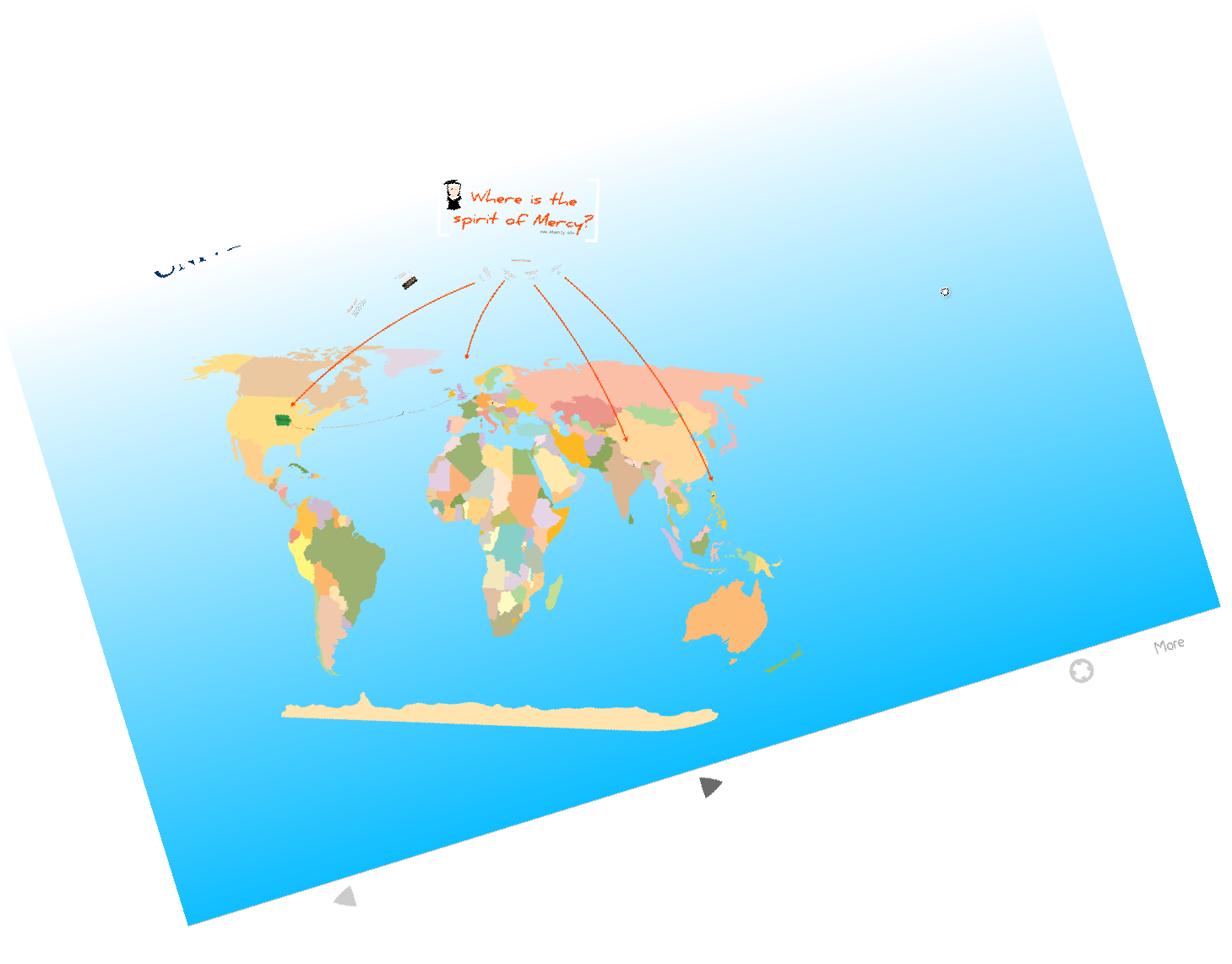 RENAME
Relação Nacional de Medicamentos Essenciais
Instrumentos norteadores para a organização das listas estaduais  e municipais
Apud Edyane Lopes
Duas concepções antagônicas
Medicamento é um insumo essencial que deve estar disponível à população, com acesso regulado por políticas públicas;
                     X
Medicamento é uma mercadoria com grande potencial de lucratividade;
O Complexo Industrial da Saúde
Fonte: Ministério da Saúde. 2010
O Mercado Farmacêutico Mundial
O Mercado Farmacêutico no Brasil
16.308 apresentações farmacêuticas em julho de 2009
                                                                                                      fonte: ABCFARMA
O mercado farmacêutico no Brasil
2011 - R$ 32,92 bilhões – SAMMED (R$ 43 bilhões – IMS-HEALTH );
2012 – R$ 49,62 bilhões IMS-HEALTH:   15,7% (SAMMED – dados em abril 2013);
6º - 7º mercado mundial;
77% do mercado dirigido a farmácias  e o restante dirigido a Hospitais Públicos e outros canais comerciais.

300 Empresas Farmacêuticas
82.204 Farmácias
3.821 Distribuidores
22.164 apresentações
8.658 produtos
Fonte: CMED
Mercados Consumidores
Situação no Brasil e Mundo
- Crescente aumento do número de tecnologias disponíveis no mercado;

- Rápida velocidade de difusão dessas tecnologias;

- Alto custo das novas tecnologias;

- Aumento da demanda para incorporação de novas tecnologias - demanda gerada pela oferta;

- Aumento dos gastos com tecnologias em saúde x Limitação orçamentária;

- Tecnologias pouco eficazes em uso.
AS FALHAS DE MERCADO
Demanda Inelástica  (essencialidade);
Características técnicas complexas - a assimetria de informações entre os diferentes atores sobre os bens e serviços voltados para os cuidados de saúde Lealdade à marca por parte dos prescritores;
Grau de substituição praticamente inexistente;
o caráter imprevisível da necessidade de cuidados de saúde.


ANULAM A CAPACIDADE DE REAÇÃO POR PARTE DO CONSUMIDOR, FACILITANDO A IMPOSIÇÃO DE PREÇO POR PARTE DA INDÚSTRIA
PAPEL DO ESTADO
POLÍTICA DE ASSISTÊNCIA FARMACÊUTICA

Registro – eficácia e segurança. Inovação?
Fixação de preços – CMED
Política de desenvolvimento Industrial – prioridade para fármacos e medicamentos
Política de Ciência e Tecnologia
EVOLUÇÃO DOS GASTOS DO MS COM MEDICAMENTOS – 2003 a 2011
FONTE: MS
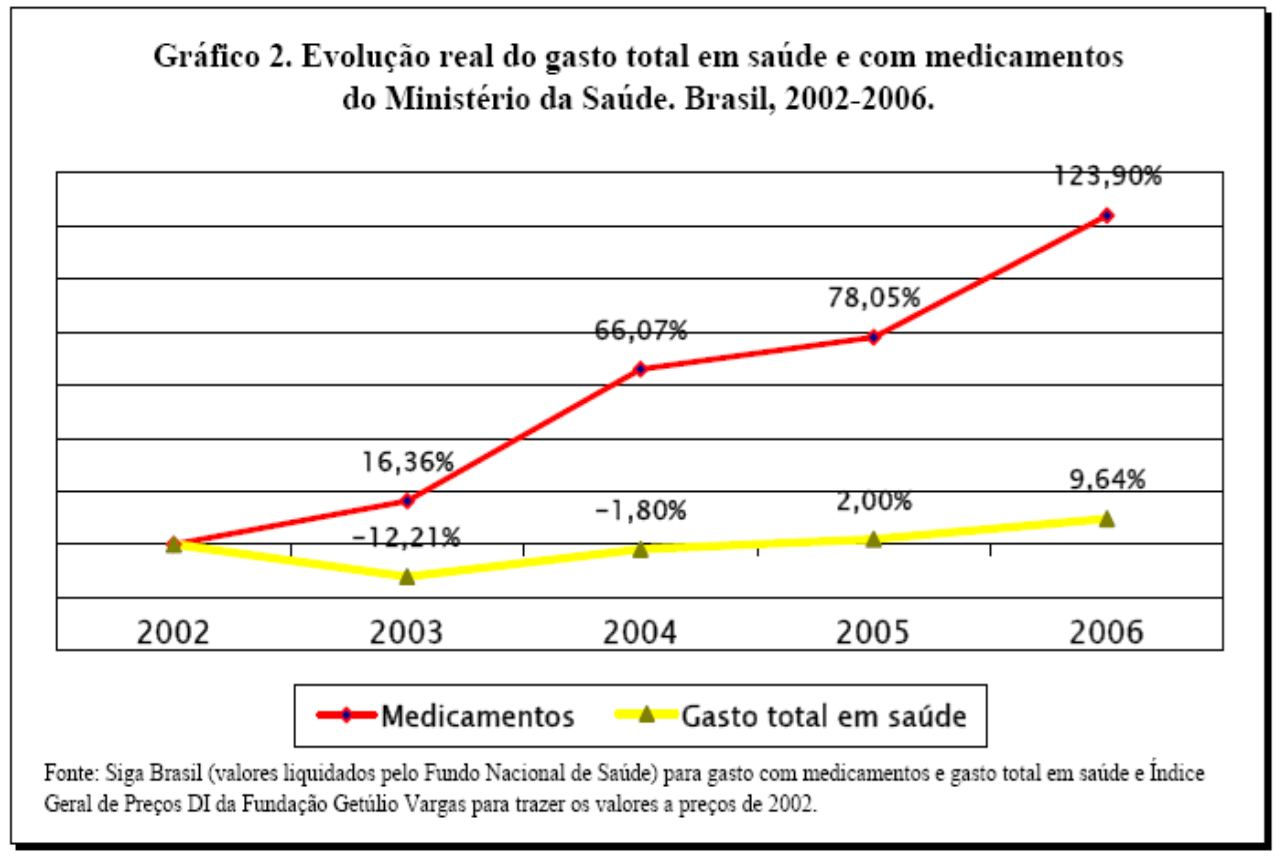 EVOLUÇÃO DOS GASTOS COM MEDICAMENTOS EM RELAÇÃO AO GASTO TOTAL
Assistência farmacêutica: financiamento  e organização
Componente Básico
Tratamento dos principais problemas de saúde da população, no âmbito da Atenção Básica.
Financiamento tripartite
Farmácia Popular
Componente Estratégico:
 Atender programas de saúde de caráter transmissível e/ou de alto impacto na saúde da população. 
 Financiamento :União
Oncológicos e Hospitalar:
Disponíveis pelos CACONs UNACONs
Financiamento: União
Componente Especializado: (alto custo, excepcional).
Financiamento União e Estados
A Assistência Farmacêutica no RS: o cenário em 2011
Longa espera dos usuários pela avaliação de processos administrativos, dificultando o acesso da população a medicamentos Especializados (de alto custo). Acúmulo de demanda desde o ano de 2008 e não cumprimento do TAC com o MP desde NOV/2005 (obriga a SES à avaliar os processos de solicitação de medicamentos de alto custo em até 30 dias).

 Descontrole de estoques de medicamentos nos almoxarifados central e regionais da SES e precária logística de distribuição aos 497 municípios.

 Falta de padronização de procedimentos e de informações confiáveis para a programação da compra de medicamentos.

 Sistemas informatizados inadequados e mal alimentados; 

 Estrutura administrativa deficitária – falta de recursos humanos e materiais.

 Judicialização crescente do acesso a medicamentos.
Tramitação de processos
Ações relevantes em desenvolvimento
1 - Avaliação dos processos administrativos em até 30 dias (Cumprimento do TAC/MP de nov/2005), possibilitado pelo aumento da produtividade de avaliações técnicas do setor:
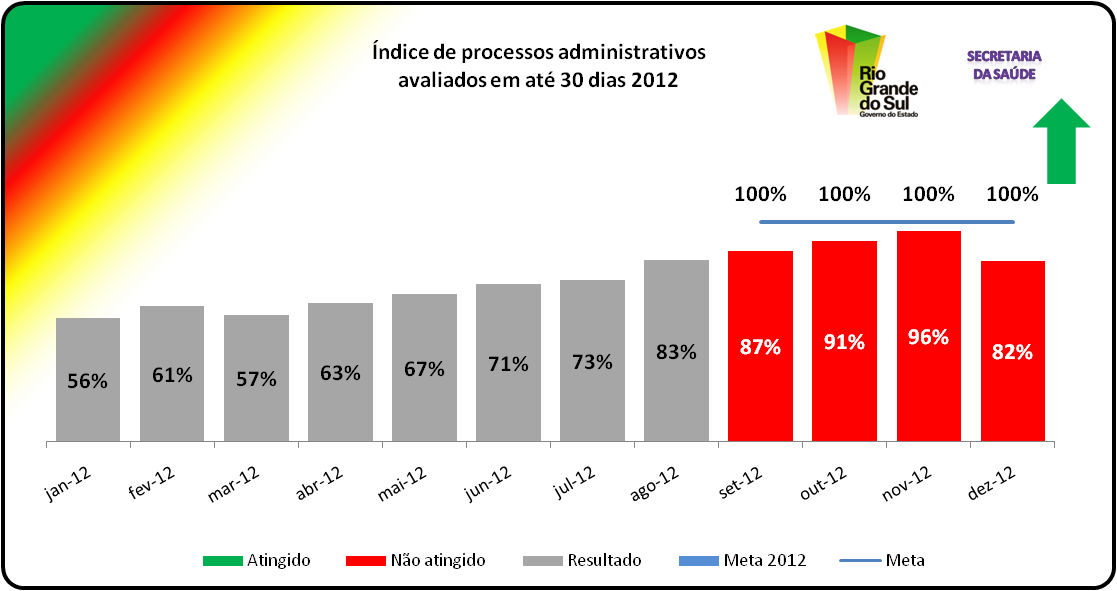 *Total de tratamentos administrativos ativos: 80.476 tratamentos medicamentosos
*Total de usuários ativos: 59.198 usuários
SMS para usuário avisando sobre a avaliação.
Ações relevantes em desenvolvimento:
1 - Agilidade na avaliação técnica de processos administrativos = ampliação do acesso a medicamentos especializados de alto custo:
Antes
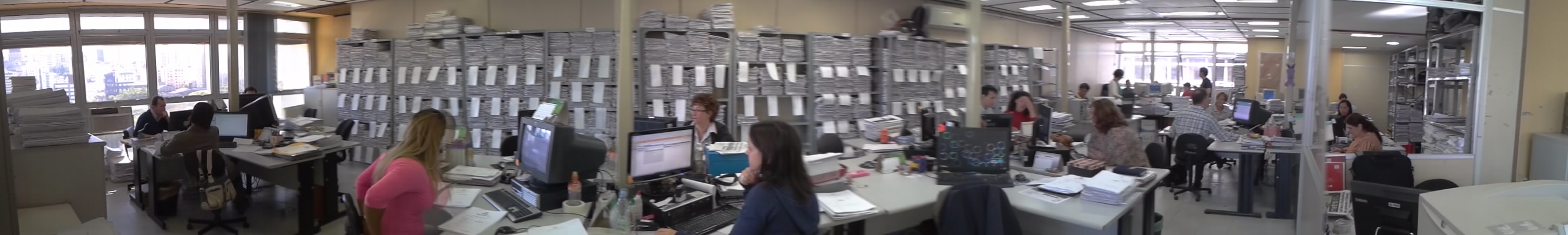 Depois
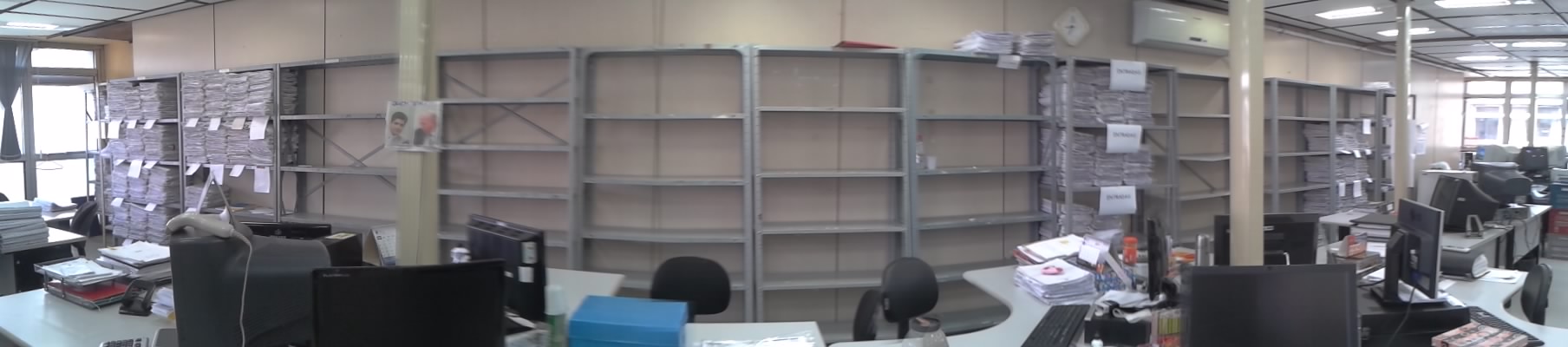 2 – Melhoria na programação de compra e distribuição de medicamentos de alto custo
Informatização da programação de compras (higienização de mais de 20.000 óbitos da base de dados).
Aumento do nº de tratamentos de alto custo dispensados em aproximadamente 30%, chegando à cerca de 65 mil tratamentos/mês.
Ações relevantes em desenvolvimento
Quitação de todos os débitos com os municípios (dívidas referentes a 2005, 2006 e 2007);
Capacitações nas regionais; 
Contratação dos Correios  e formação de equipe para remanejo de estoques entre os almoxarifados da SES nos 497 Municípios, visando diminuir faltas e perdas por vencimento;
Informatização de estoques regionais e de inventários mensais em todos os níveis;
Contratação de farmacêuticos e médicos em caráter emergencial;
Fornecimento de senhas a Juízes, Defensores, Promotores.
Judicialização da Saúde
Dificuldades no atendimento da demanda judicial
Medicamentos não inclusos na RENAME;
Competências dos entes – dificuldades de aquisição e duplicidade de atendimento.
Informações do usuário (CI, CPF, cartão SUS);
Informações da prescrição – receita e laudo médico não acompanham o processo, tempo de tratamento não informado;
Informações do médico prescritor (nome e CRM)
Medicamentos sem registro na ANVISA;
Uso “off label”;
Aquisição de “marcas” – liminares proíbem o genérico!
Informação do óbito;
Informações sobre o bloqueio – autorização de depósito
Dificuldades no atendimento da demanda judicial
Atender por disponibilidade de estoque ou distribuidora ou compra emergencial.
Realização de depósito judicial – constar na inicial;
Comunicação de bloqueios de valores e regularização de bloqueios - identificação do objeto do bloqueio e do tempo a que se refere;
Alterações de posologia e/ou tratamento;
Conceito ampliado de saúde;
Dificuldade de ressuprimento
Compras inadequadas
Desestruturação da Assistência Farmacêutica
DESORGANIZAÇÃO
Conflito entre os entes
Duplicidade
Bloqueios de contas
OS CAMINHOS DA CONSTRUÇÃO DO SUS
Valorização da APS – REDES DE ATENÇÃO

Integração dos Sistemas de atenção à saúde

Financiamento sustentável

Avaliação tecnológica em saúde e medicina baseada em evidências

Transparência, empoderamento dos cidadãos

Fortalecimento da governança
NOVOS CENÁRIOS
DECRETO 7508/2011

LEI 12401/2011

DIRETRIZES DA RENAME
(Resolução GM/MS nº 1 de 17/01/2012)

Lei 141/2012
Decreto 7.508 – A RENAME e a RENASES A Relação Nacional de Medicamentos Essenciais – RENAME compreende a seleção e a padronização de medicamentos indicados para atendimento de doenças ou de agravos no âmbito do SUSMedicamentos essenciais são aqueles definidos pelo SUS para garantir o acesso do usuário ao tratamento medicamentoso
DISPONIBILIDADE PELO SUS: RENAME
FARMÁCIA BÁSICA

ESTRATÉGICOS

COMPONENTE ESPECIALIZADO


                            TOTAIS
FÁRMACOS            APRESENTAÇÕES

          282                                           547


            80                                           121


          149                                            321
ESPECIAIS (RS)
68                                                76
579
1065
Lei 12.401 – Incorporação Tecnológica
Define o acesso universal regulado  mediante PCDT.

Determina  que  a incorporação, a exclusão ou alteração de tecnologias no SUS, bem como a constituição ou a alteração de PCDT, é competência do MS assessorado pela CONITEC.

Estabelece sua composição mínima (MS, CNS, CFM, etc.).

Define base para avaliação: evidências científicas (eficácia, acurácia, efetividade e segurança) e avaliação econômica.
Processo de incorporação de tecnologias
Decreto 7.646 – Fluxo de Incorporação
Objetivo Geral da Política Nacional de Gestão de Tecnologias em Saúde
Maximizar os benefícios de saúde a serem obtidos com os recursos disponíveis, assegurando o acesso da população a tecnologias efetivas e seguras, em condições de eqüidade.
Portal CONITEC
www.saude.gov.br/sctie -> Novas Tecnologias
Lei Complementar 141/12Regulamentação da EC 29/00
Art. 2º: Para fins de apuração da aplicação dos recursos mínimos considerar-se-ão como despesas com ações e serviços públicos de saúde, aquelas voltadas para a promoção, proteção e recuperação da saúde que atendam, simultaneamente, aos princípios estatuídos no art. 7o da Lei no 8.080, de 19 de setembro de 1990, e às seguintes diretrizes:

I - sejam destinadas às ações e serviços públicos de saúde de acesso universal, igualitário e gratuito;

II - estejam em conformidade com objetivos e metas explicitados nos Planos de Saúde de cada ente da Federação; e

III - sejam de responsabilidade específica do setor da saúde, não se
aplicando a despesas relacionadas a outras políticas públicas que atuam sobre determinantes sociais e econômicos, ainda que incidentes sobre as condições de saúde da população.
Desafios no Rio Grande do Sul
Qualificar a gestão pública;
Promover o debate com o judiciário e a sociedade gaúcha sobre o tema; 
Estabelecer a cooperação e o diálogo permanentes entre os diversos órgãos e instituições envolvidas;
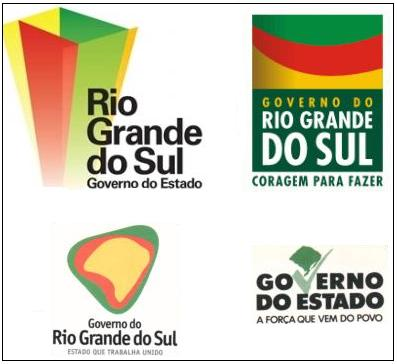 Obrigada!
Irene Prazeres

Centro Administrativo Fernando Ferrari
6º andar ala norte
Porto Alegre
Fone: 051 3388 5991
E-mail: irene-prazeres@saude.rs.gov.br